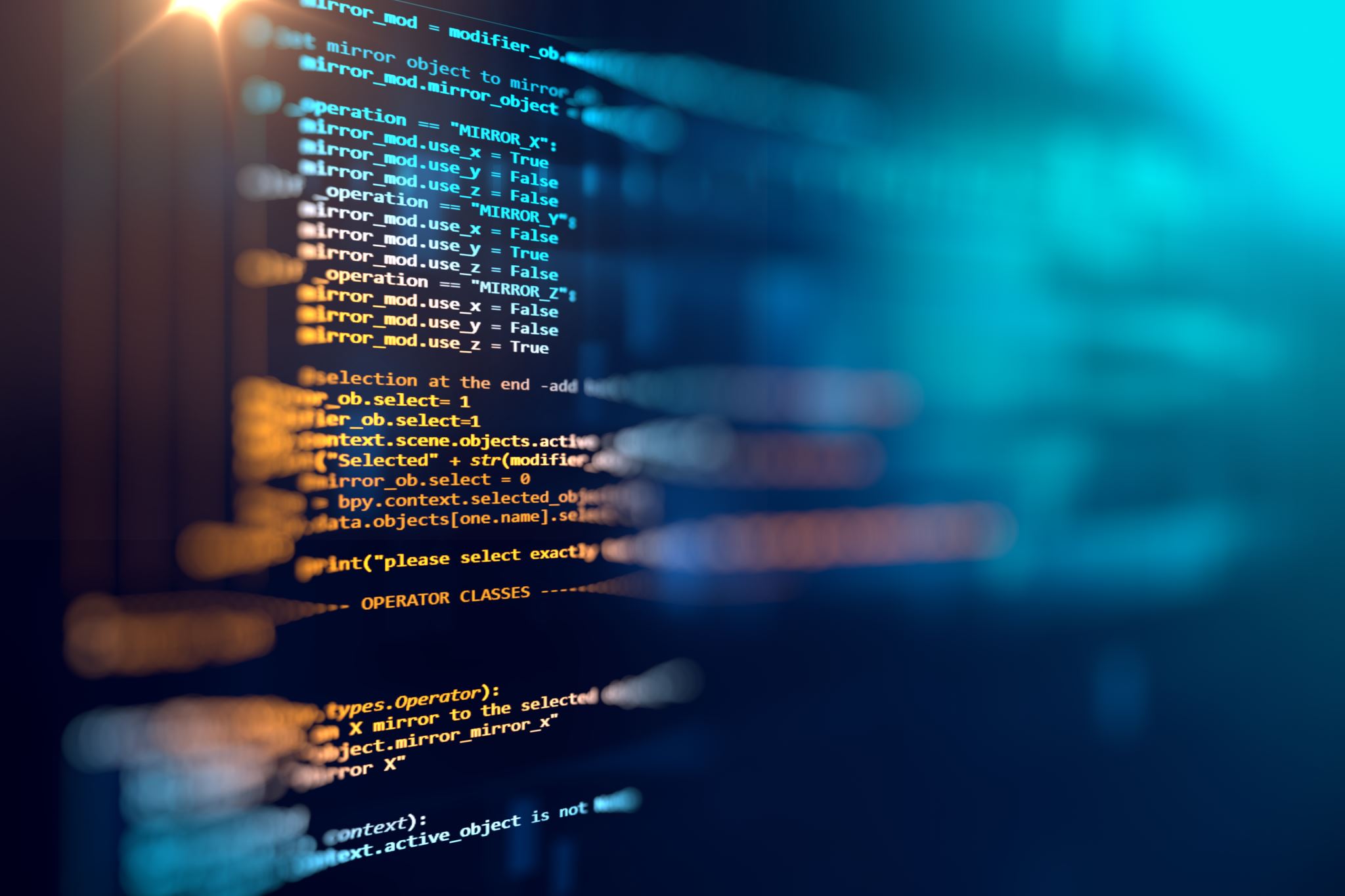 MATLAB
Let’s learn together and help each other out! 
Contact info
Alessia Iancarelli:
Iancarelli.a@northeastern.edu

ABS Lab,
PI: Ajay Satpute
Before we start
[Speaker Notes: The Objective of today class: familiarize with Matlab. Then, starting from next class we will focus on specific topics.]
Syllabus: main points
Introduction
Matrices and Vectors
Matrices manipulations
Relational & logic operators, If, Else
Loops
Practice!
Debugging
Useful stats + project intro
import files + project
Visualizations (project)
Functions
General advice
[Speaker Notes: I would like to give you some general advice.
1) It does not matter how good you are at coding, you will virtually always arrive to the point that you don’t know how to do something, and you will always have error messages.
2) so, I will try to push you to be independent in finding what you need and fix the errors]
How do I… ?
Also, Google what you want to do. Someone probably already had your issue/task solved
Where do I find the documentation?
How is MATLAB organized?
(39) MATLAB Layout Introduction ||Tutorial ||Basic ||Beginner - YouTube
[Speaker Notes: Now that we know where to find the documentation (which is one of the best matlab resource for matlab), let’s get familiar with matlab’s organization.]
What are the types of Data in MATLAB?
They are A LOT.
We will mainly focus on “numbers” and “words”.

Integers: numeric values without decimals like 1, 23, 45, -4, -37
Floats: numeric values with decimals like 0,34; 98,456; -3,44
Strings: “ciao”, “this is a string” (include “ “ or ‘ ‘ ).
Handling errors (just a tease)
Check the line where the error refers to Can I fix it? 
 IF yes  then fix it
 ELSE  Google it. You will (virtually) always find the explanation.

What if I know where the error starts and what it means, but it’s not clear how and where I should fix it (debug it) ?

PRINT, PRINT, PRINT

 Open the file “lesson_0_debug.m”
Let’s code!
Open the matlab file “lesson_0.m”
Breakroom: in group of 2
And… code! (use the documentation and google to help yourself!)

Objective: training independent problem solving with minimal instructions. (you are not expected to solve everything, just to have fun –and get frustrated- with the code!
Take home message
MATLAB documentation is a valuable resource
Check ALWAYS the documentation’s example
Google error messages
Print every step of your code to understand where an error is
Sometimes the errors will refer to “data type”. Matlab has diverse data types (e.g., string, float, integers).
Syllabus: main points
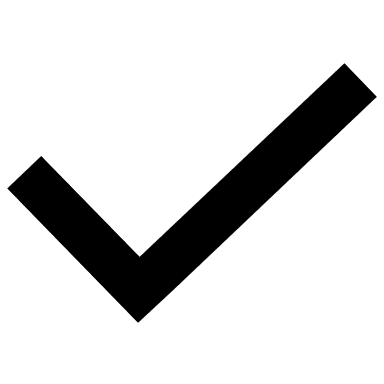 Introduction 
Matrices and Vectors
Matrices manipulations
Relational & logic operators, If, Else
Loops
Practice!
Debugging
Useful stats + project intro
import files + project
Visualizations (project)
Functions
[Speaker Notes: So, today was only an introduction to start to get familiar with matlab. Next class will be focusing only on the topic of matrices and vectors. We will have some practice at every class, don’t’ worry!]
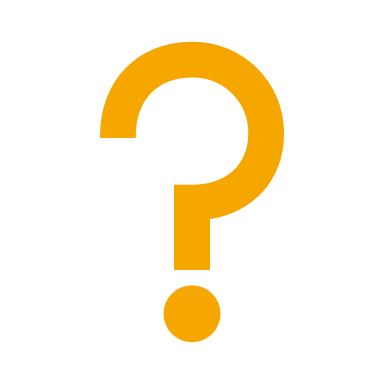 Questions?